常年期第十八主日
2025年 8 月 3 日

感 恩 祭 宴

主 題
你所儲備的,將歸誰?
——不忘初心——
恭讀訓道篇　1:2; 2:21-23
訓道者說：「虛而又虛，萬事皆虛。
「人以智慧、學問和才幹，勞苦得來的，卻要留給那未曾勞苦過的人，作為產業：這也是空虛和大不幸。人在太陽之下，所受的一切勞苦，以及操心的事，究竟有什麼益處？其實，人天天所有的，無非是悲苦和煩惱，連在夜裡，內心也得不到安息：這也是空虛。」——上主的話。 
眾:感謝天主
靜默片刻 默想上主的話
恭讀聖保祿宗徒致哥羅森人書　3:1-5,9-11
弟兄姊妹們：
你們既然與基督一同復活了，就該追求天上的事，在那裡，有基督坐在天主的右邊。你們該思念天上的事，不該思念地上的事，因為你們已經死了，你們的生命，已與基督一同藏在天主內；當基督，我們的生命，顯現時，
1/3
那時，你們也要與他一同出現在光榮之中。
為此，你們要致死屬於地上的肢體，
致死淫亂、不潔、邪情、私慾，及無異於偶像崇拜的貪婪。
不要彼此說謊。你們原來已經脫去舊人，及舊的行為，且穿上了新人；這新人是按照他創造者的肖像而更新的，以獲得真知灼見。
2/3
在這事上，已沒有希臘人或猶太人、受割損的或未受割損的、野蠻人、叔提雅人、奴隸，或自由人的分別，而只有基督：他就是一切，並在一切之內。
——上主的話。 
眾:感謝天主
靜默片刻 默想上主的話
3/3
恭讀聖路加福音　12:13-21
那時候，人群中有一個人，向耶穌說：「師父，請吩咐我的兄弟，與我分家吧！」
耶穌對他說：「人哪，誰派我做你們的判官，為你們分家呢？」
於是，耶穌對群眾說：「你們要謹慎，躲避一切貪婪，因為一個人縱然富裕，他的生命並不在於他的資產。」
1/3
耶穌對群眾講了一個比喻，說：「有一個富翁，他的田地出產豐富。他心裡想：我可怎麼辦呢？因為我已沒有地方，收藏我的物產。於是，他說：我要這樣做：我要拆毀我的倉庫，另建更大的，這樣就能夠收藏我的一切穀物和財產了。然後，我要對我的靈魂說：靈魂哪！你存有大量財物，足夠多年之用，你休息吧！吃喝宴樂吧！
2/3
「天主卻對他說：糊塗人哪！今夜就要收回你的靈魂，你所儲備的，將歸誰呢？
「那些只為自己累積財產，而不在天主前致富的人，也是如此。」——上主的話。——基督的福音。　
眾：基督，我們讚美你！
靜默片刻 默想上主今天向我說的話
3/3
常年期第十八主日
2025年 8 月 3 日

感 恩 祭 宴

主 題
你所儲備的,將歸誰?
——不忘初心——
虛而又虛,萬事皆虛;勞苦得來,留給那未曾勞苦過的人;一切勞苦,有什麼益處?
這新人是按照他創造者的肖像而更新的,沒有希臘人或猶太人,野蠻人,奴隸,或自由人的分別,而只有基督.
糊塗人哪!今夜就要收回你的靈魂,你所儲備的,將歸誰呢?
虛而又虛,萬事皆虛; vanitas vanitatum  一切勞苦,有什麼益處?
虛而又虛:你什麼時候才會認真思考這   句話呢? 臨終時才想起?會否太遲?
我們曾經擁有閃亮的日子:走遍天下,馳騁中原;看盡吃盡享盡;大球場的講道,朝聖地的人生人海
你輕輕的唱,我慢慢的和:一曲Mother of mine走天涯,一支結它唱歐洲;伯多祿大殿管風琴為教宗奏
漢唐的盛世?日不落的帝國?富可敵國的超級富豪?俱往矣! 浪淘盡千古風流人物;英雄彈指又山丘
這新人是按照他創造者的肖像而更新的,沒有希臘人或猶太人,野蠻人,奴隸,或自由人的分別,而只有基督.
天國與大同的基礎:不再有分別心;一切由共同點開始.
只有基督=愛基督所愛的一切;以基督之心為心,天下無不可愛的人和物
心境決定出路:笑傲江湖曲來自正邪兩派高手互相欣賞;我曾和佛教高人合作講座
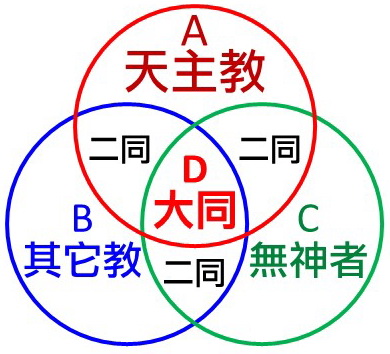 分家/生命並不在於資產/休息吃喝宴樂吧! 
糊塗人哪!今夜就要收回你的靈魂,你所儲備的,將歸誰呢?
享盡人生: PRESENT=現在=也是禮物
唸好每句經:人神關係,在主內「更」‥‥‥
做好每件事:投入,在工作中成聖,贊天地化育
吃好每口飯:食淡飯/嚐甘味;智義勇節是樂源
睡好每個覺:春有百花秋有月,夏有涼風冬有雪                        若無煩事掛心頭,便是人間好時節
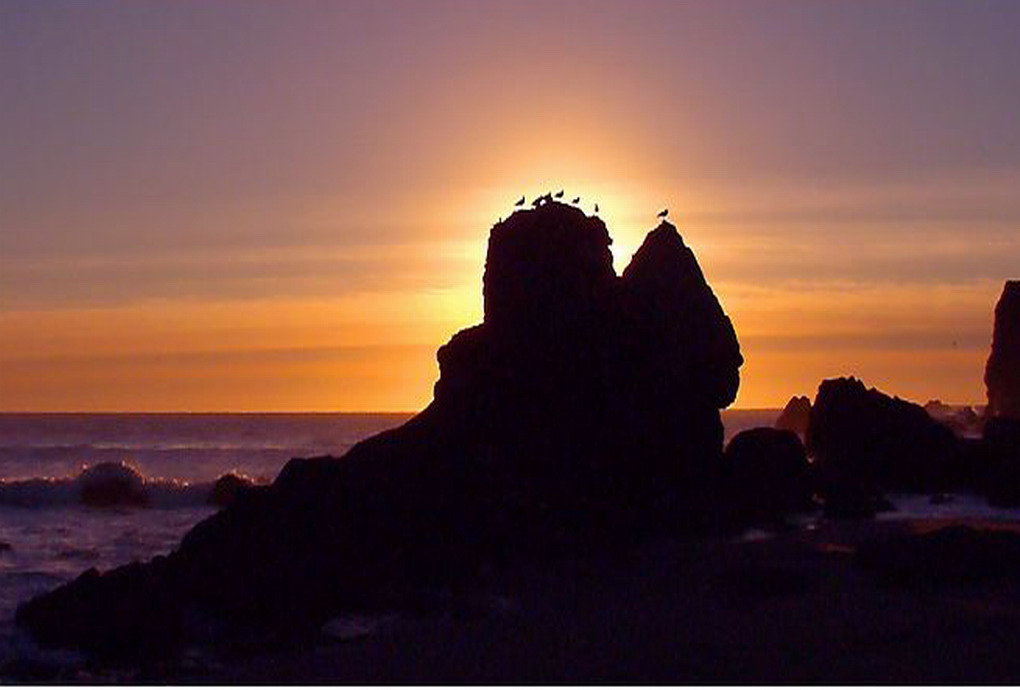 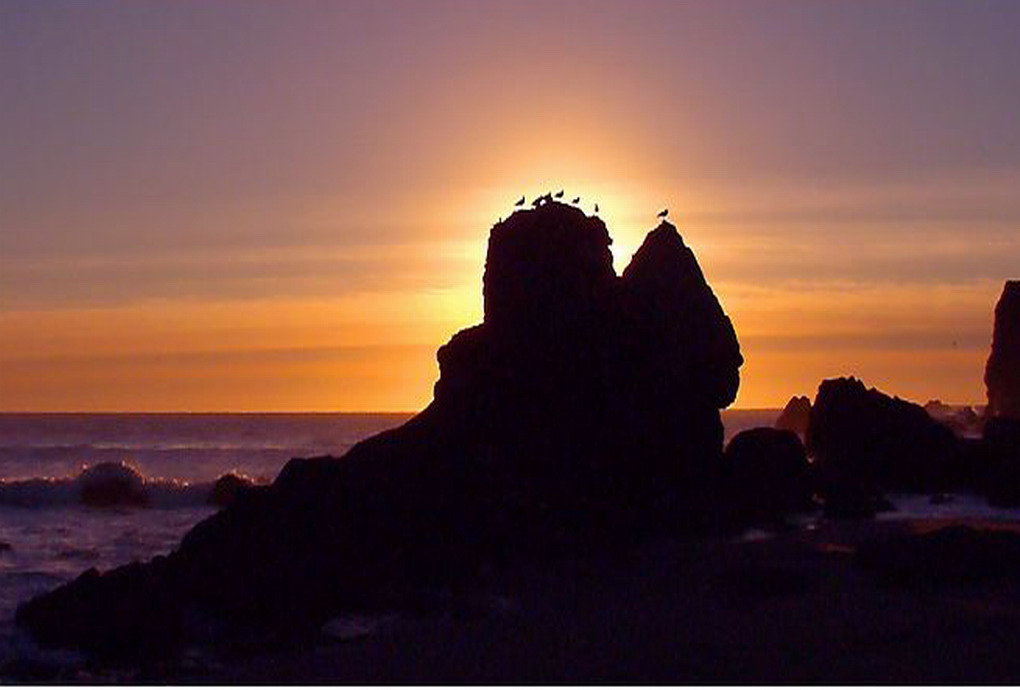 浮生若夢,在世光陰須臾;歡娛好景,轉瞬都成往事
         幻變無常,青春怎能永駐;主恩天高海深,與我同住
崎嶇人生,求主永遠扶持;若非主恩,生命怎能永固
         天國如臨,生命何愁孤苦;無論風雨晦明,與我同住
不忘初心,方得始終

Be unswerving堅定不移in your original aspiration, 
and you shall reap the fruition 
of your dreams.
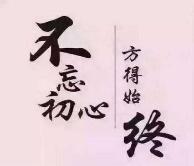 初心,就是剛做老師時的那片
作育英才的宏願.
是剛升神父的人那片福傳天下的雄心

For a teacher, the original aspiration is that first noble ambition 
to nurture talents. For a newly ordained priest, it is that initial zeal to evangelize the world.
猶太人在埃及為奴時,只盼能活著,
就夠了;可是,
當他們佔據了福地以後,卻去奴役別人,忘了初心.
Consider the Israelites: when enslaved in Egypt, their sole aspiration was survival. Yet after possessing the Promised Land, they forgot their original aspiration and enslaved others.
剛升神父的人,主持彌撒,一定十分專注,
久而久之,熟了便易產生輕視,即所謂familiarity breeds contempt.
A newly ordained priest celebrates Mass with utmost reverence—exacting in duty, meticulous in preparation. Yet with time, he can become careless and indifferent, as the saying goes, 
familiarity breeds contempt.
有禪修者頓悟:學佛一年,佛在眼前;學佛兩年,佛在大殿;學佛三年,佛在西天;
越修離佛越遠.
A Buddhist meditator attained sudden realization:
After one year: Buddha before his eyes.
After two years: Buddha in the temple hall.
After three years: Buddha in the Western Paradise.The longer he practiced, the farther he is from Buddha.
要貫徹始終,必須做到:最初的就是最後的;最基本的就是最高深的;
最初的一念也是最後的一念.
To remain steadfast to the end, 
one must:
Treat the first step as the final step
See the most fundamental 
as the most profound
Hold the initial thought 
as the enduring thought
今天福音中的富翁,起初可能只是個窮光蛋, 靠著勤勞致富,由小富到大富,到富甲天下. 最終說:「靈魂哪!你存有大量財物,足夠多年之用,你休息吧!吃喝宴樂吧!」
In today's Gospel, the rich man likely began impoverished. Through diligence, he grew from modest means to become 'wealthy under heaven.' Finally, he declared: Soul, you have ample goods 
           laid up for many years; 
       relax, eat, drink, be merry!
不知老之將至
耶穌給他一個當頭捧喝:「糊塗人哪!今夜就要收回你的靈魂,你所儲備的,將歸誰呢?」
But Jesus rebuked him: Fool! This very night your life is demanded of you. And the things you have prepared—whose will they be?
很喜歡李白的《短歌行》:
白日何短短,百年苦易滿;蒼穹浩茫茫,萬劫太極長;富貴非所願,與人駐顏光.( 只願為人們留住光陰,永駐青春;治未病).
I love Li Bai’s poem “The Short Song of Life”:
How fleetingly the bright day passes!A hundred years of sorrow, swiftly filled.The heavens vast, immense and boundless,Time's endless cycles, measureless and stilled.Wealth and high station hold no appeal for me –My wish? To preserve youth's glow for humanity,(=To heal before illness strikes, eternally).
願 好 天 主 
祝 福 你 的 家 庭
你 的 工 作
幫助你戰勝困難
化 危 為 機
天主愛你 主佑！